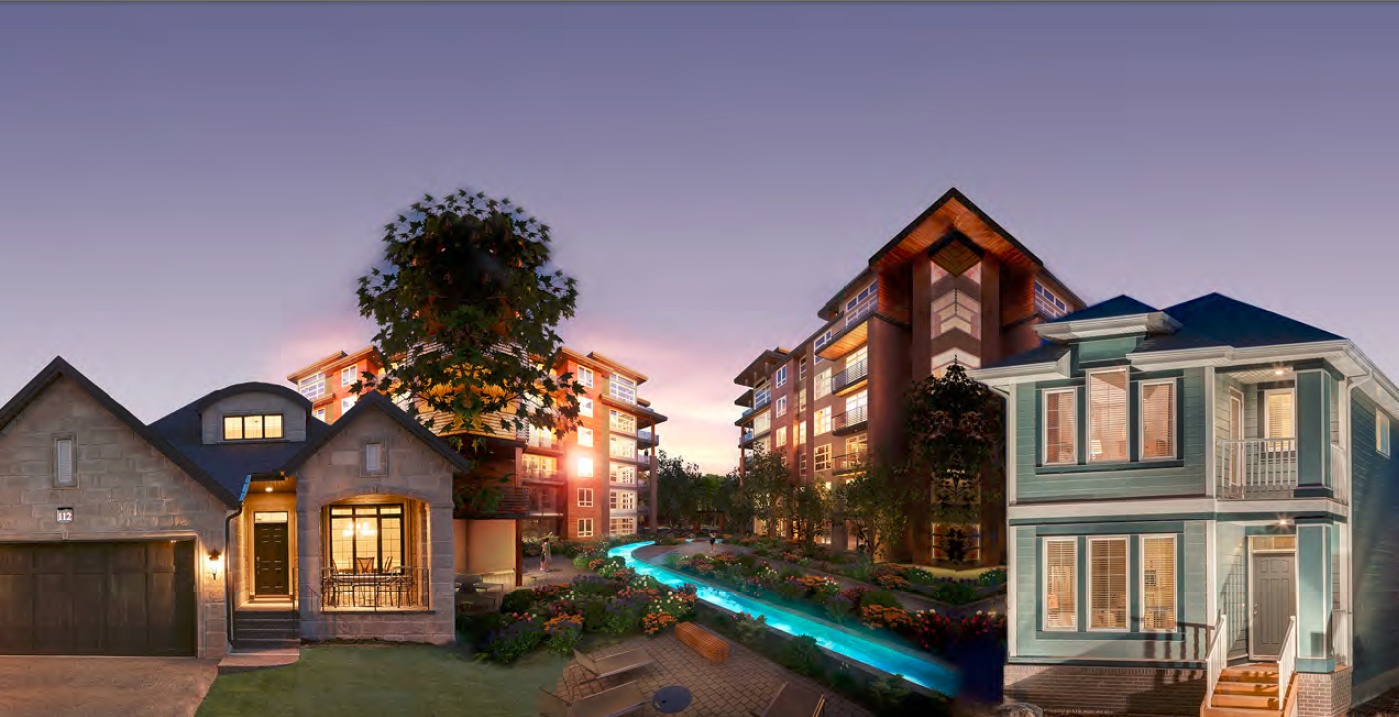 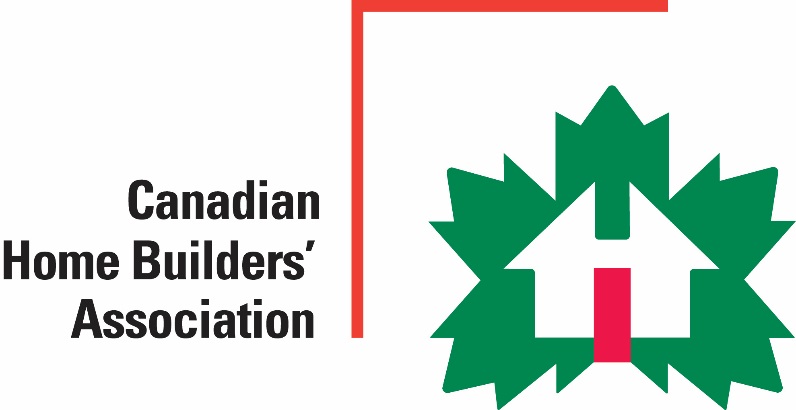 Factory-Built Housing in Canada – Evolution, Regulatory Requirements and Confirmation of Compliance
Module 2: Prefabricated Buildings – Then and Now
Prepared for Municipal Officials in British ColumbiaAugust 2017
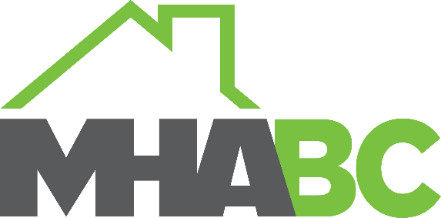 1
Modules
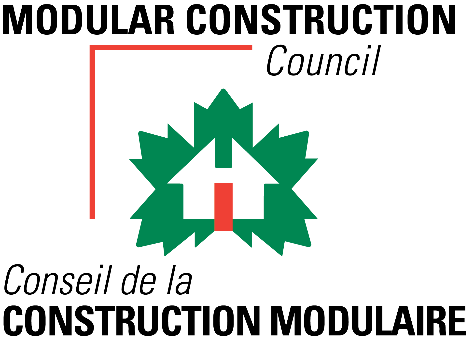 Who We Are – CHBA-MOD and MHABC
Factory-Built Housing - Then and Now
The Industry
Applicable Technical Requirements
Facilitating Compliance
Confirming Compliance
Challenges
Take-Aways
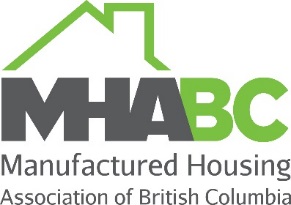 2 -
2
[Speaker Notes: Module 2.1 - Outline 

Factory building in Canada has come a long way. 
This module provides a short overview.]
Factory-Built Housing - Then
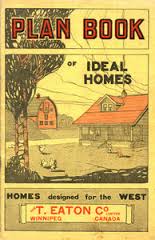 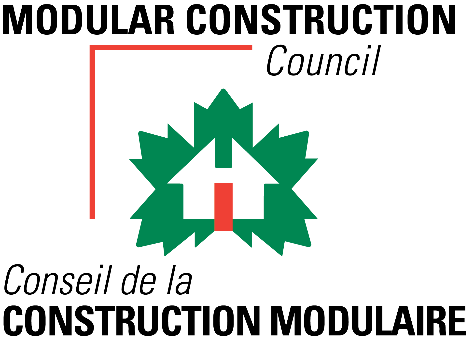 Residential
kits
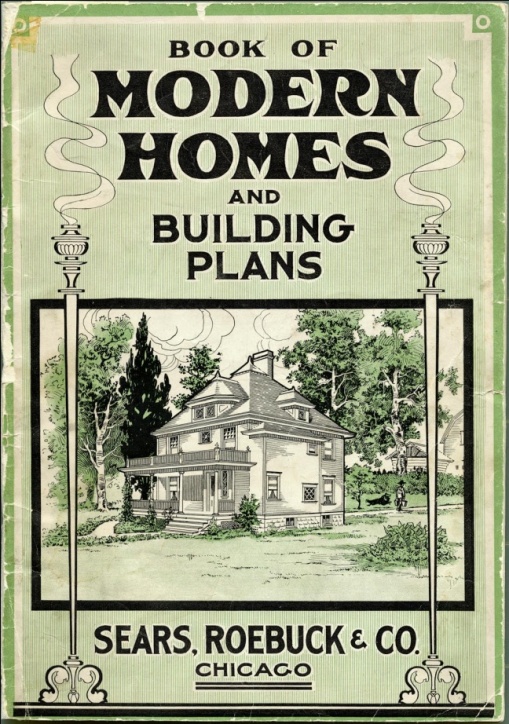 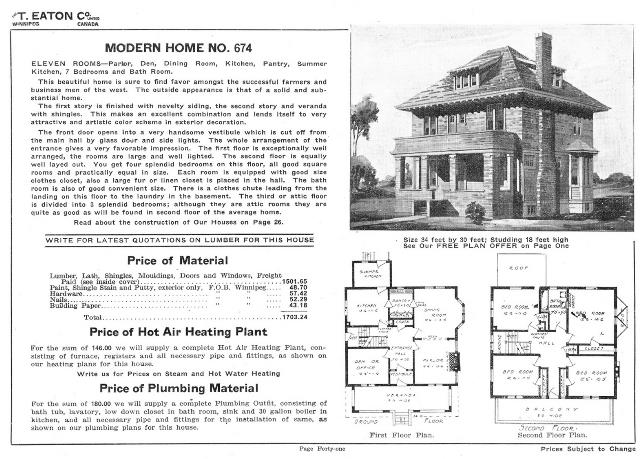 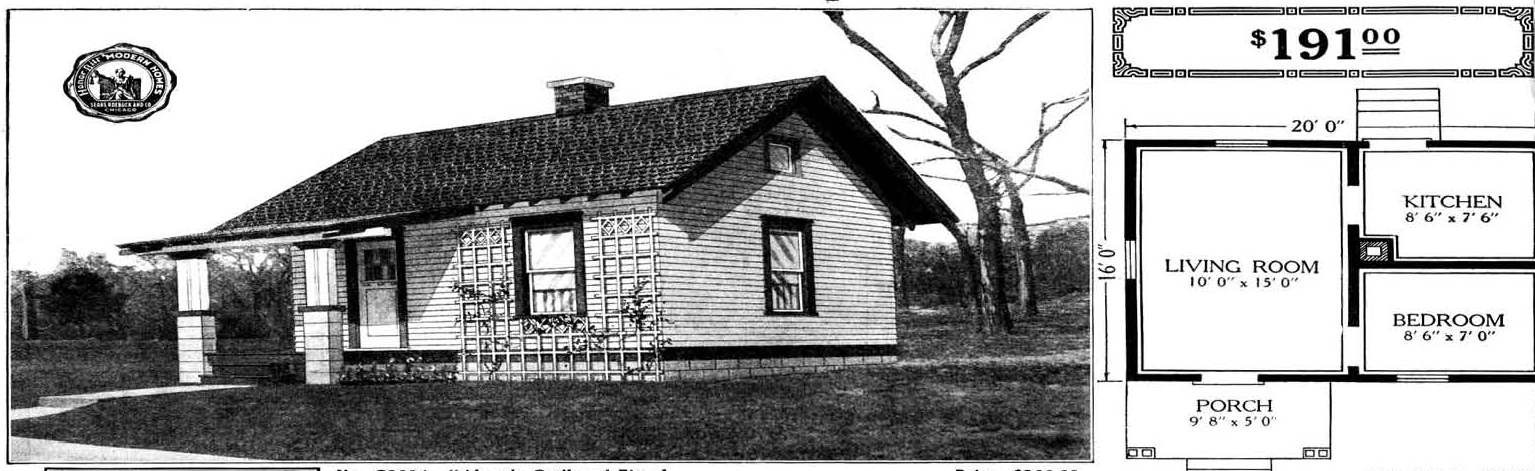 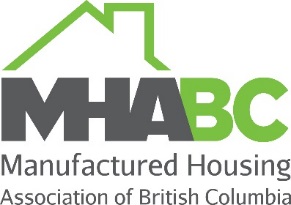 www.historymuseum.ca
2 -
3
[Speaker Notes: Module 2.1 – Prefab Buildings - Then

Prefab History –Kits

Our prefabricated buildings evolved from:
kit houses such as those sold by the T. Eaton Company, and Sears and Roebuck until the depression…]
Factory-Built Housing - Then
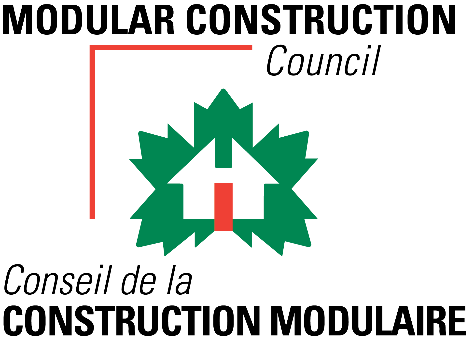 Residential
panelized
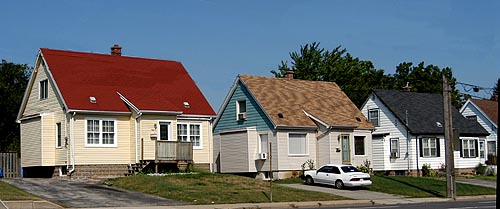 Victory Homes, Hamilton
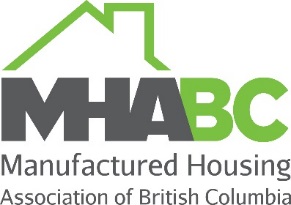 2 -
4
[Speaker Notes: Module 2.1 – Prefab Buildings - Then

Prefab History – Panelized

…. 
panelized houses that were built across the country during the Second World War, 
…]
Factory-Built Housing - Then
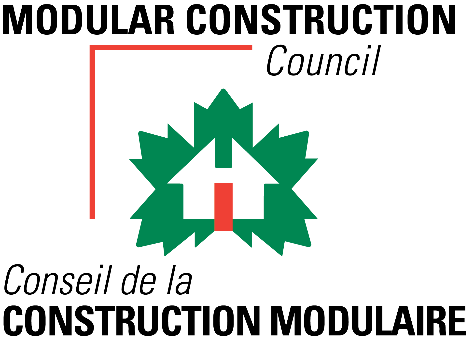 Residential
mobile
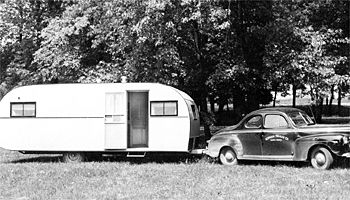 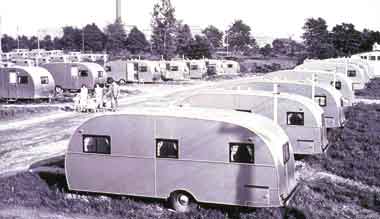 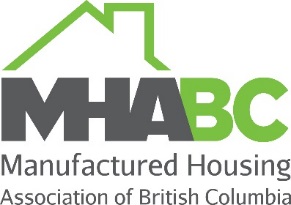 2 -
5
[Speaker Notes: Module 2.1 – Prefab Buildings - Then

Prefab History – Trailers

…
and travel trailers that were used for - camping and travel vacations, - and housing for itinerant and factory workers.
….]
Factory-Built Housing - Then
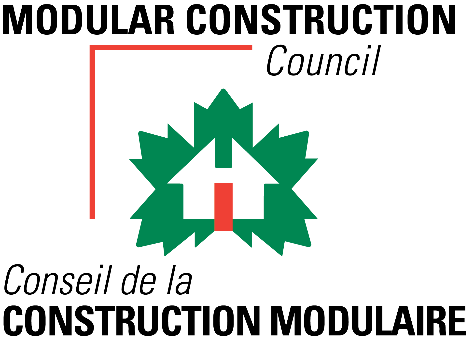 Residential
mobile
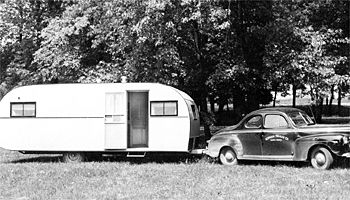 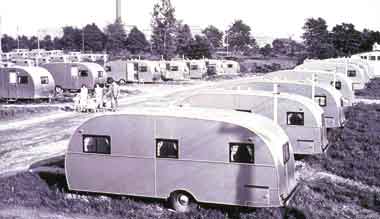 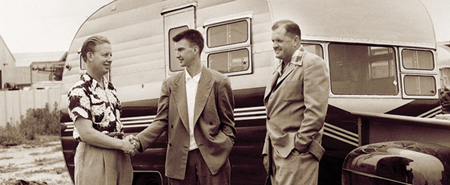 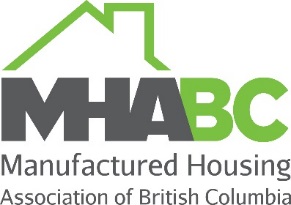 2 -
6
AlbertaTrailer Hire, 1947. ATCO http://www.atcosl.com/en-ca/About-Us/
[Speaker Notes: Module 2.1 – Prefab Buildings - Then

Prefab History – Trailers

…
such as those built by Alberta Trailer Hire, the predecessor to ATCO, which was founded in 1947.]
Factory-Built Housing - Then
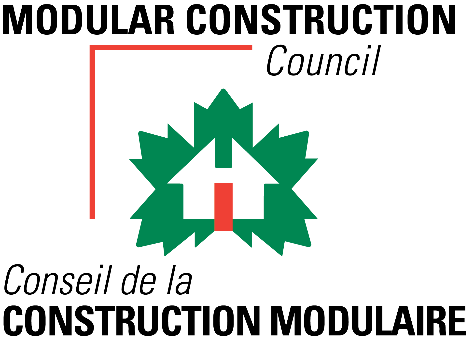 Residential
mobile
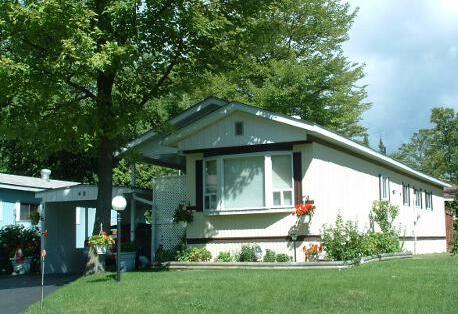 Georgian Glen, ON
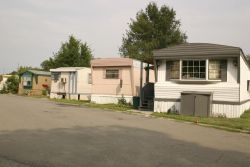 Trailer Park, Sudbury
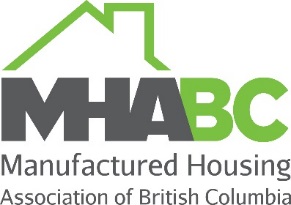 2 -
7
[Speaker Notes: Module 2.1 – Prefab Buildings - Then

Prefab History – Residential - Mobile

The trailers were followed by mobile homes.]
Factory Built Housing - Then
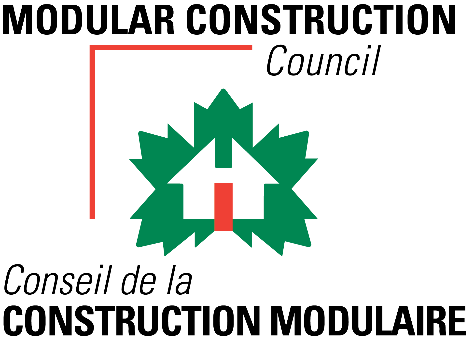 Non-Residential
portable classrooms
site offices
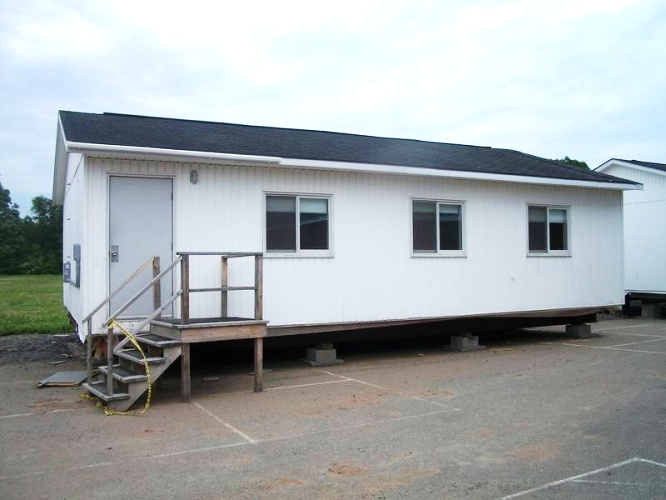 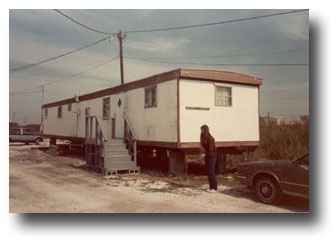 www.estatesincanada
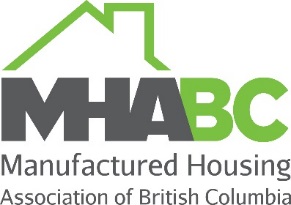 Site Lab, 1984. www.lumcon.edu
2 -
8
[Speaker Notes: Module 2.1 – Prefab Buildings - Then

Prefab History – Non-Residential

On the non-residential side, early prefabricated buildings were primarily
temporary classrooms
and site offices]
Factory-Built Housing - Now
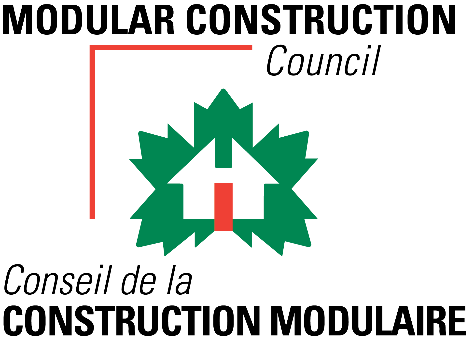 Residential
panelized
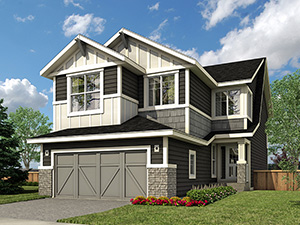 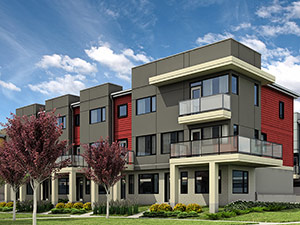 “Harmony”, Cochrane AB, ACQBUILT
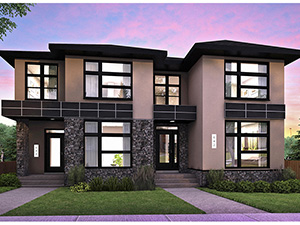 “Equa”, Edmonton, ACQBUILT
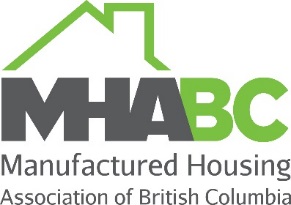 “Oxford”, Edmonton, ACQBUILT
2 -
9
[Speaker Notes: Module 2.1 – Prefab Buildings - Now

Residential - Panelized

ACQBUILT (pronounced ak-”Q”-bilt) is one of, if not the, 
largest builder of panelized homes in Canada today.
These are a few images of single-family and multi-unit residential buildings from their website.]
Factory-Built Housing - Now
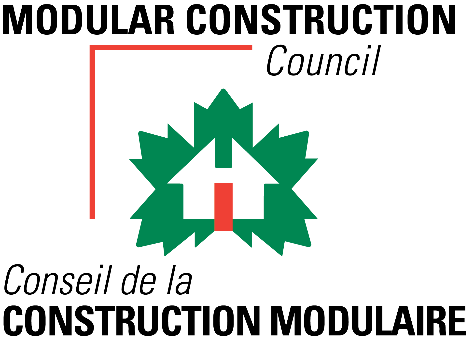 Residential
modular
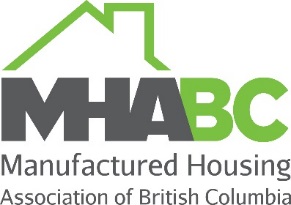 2 -
10
[Speaker Notes: Module 2.1 – Prefab Buildings - Now

Residential - Modular

Most prefabricated residential buildings are modular, 
constructed as boxes that are assembled on site.

Just like site-built, they can be any form….]
Factory-Built Housing - Now
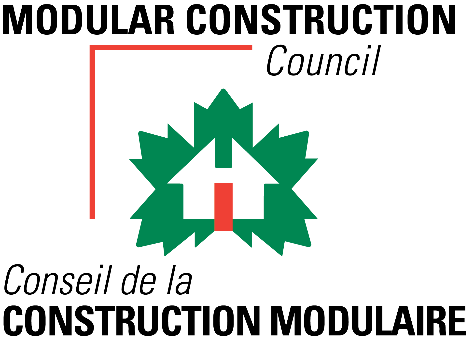 Residential
modular
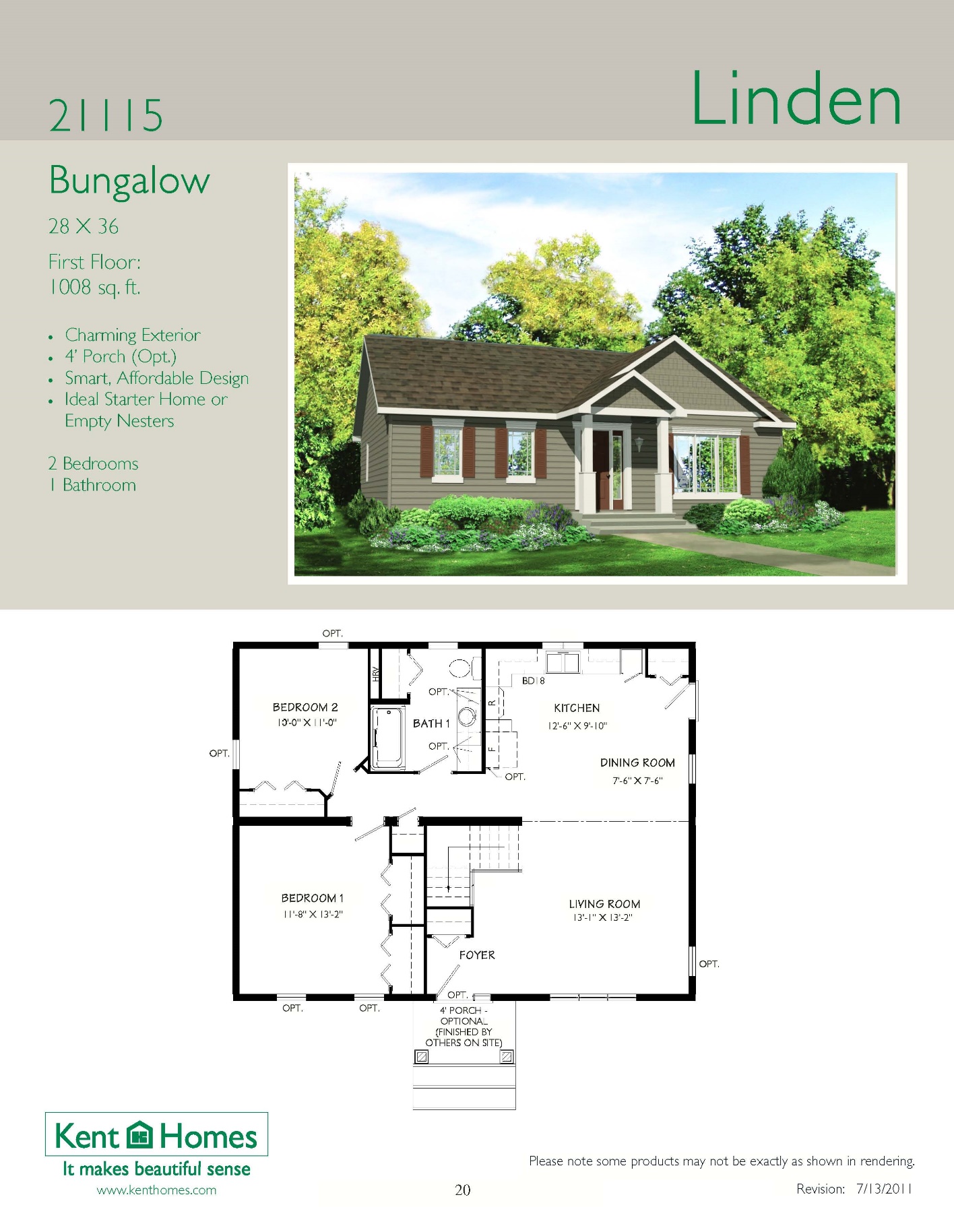 Linden, Kent Homes, NB
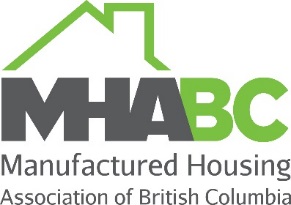 2 -
11
[Speaker Notes: Module 2.1 – Prefab Buildings - Now

Residential - Modular

From simple 1-storey single family …]
Factory-Built Housing - Now
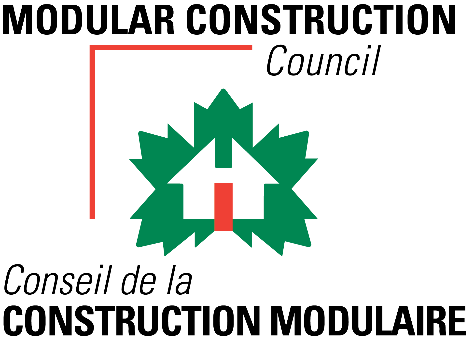 Residential
modular
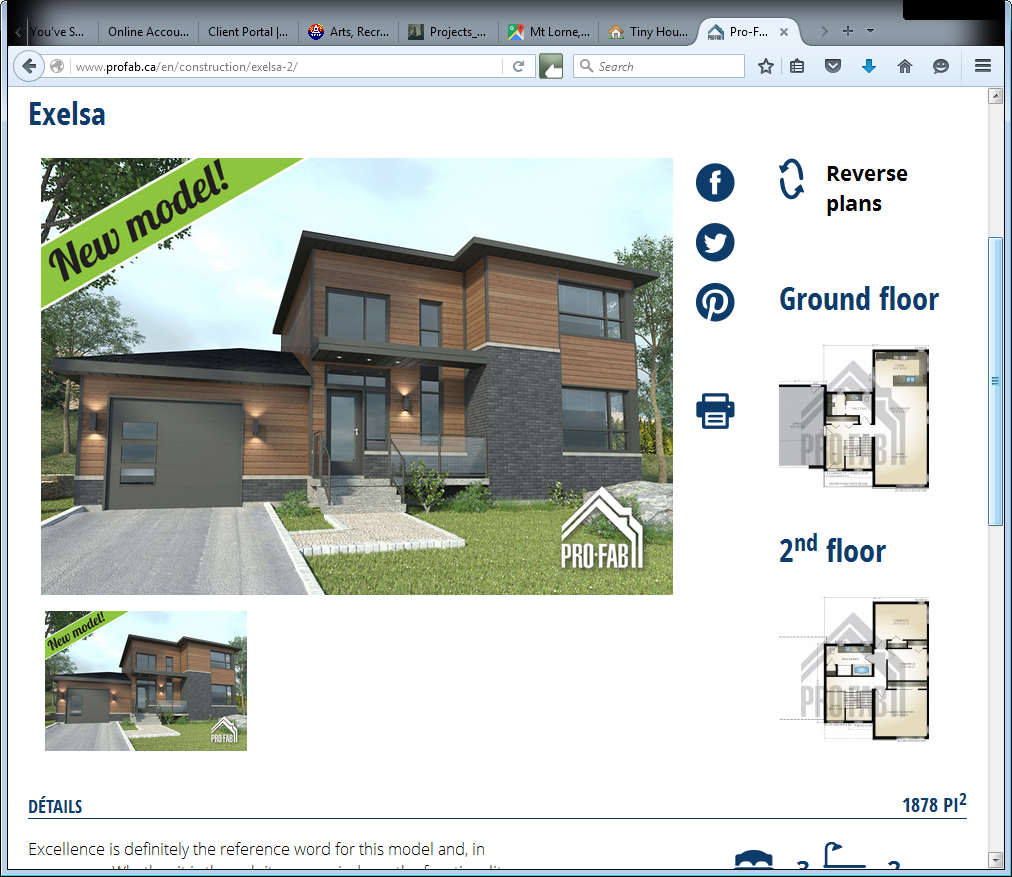 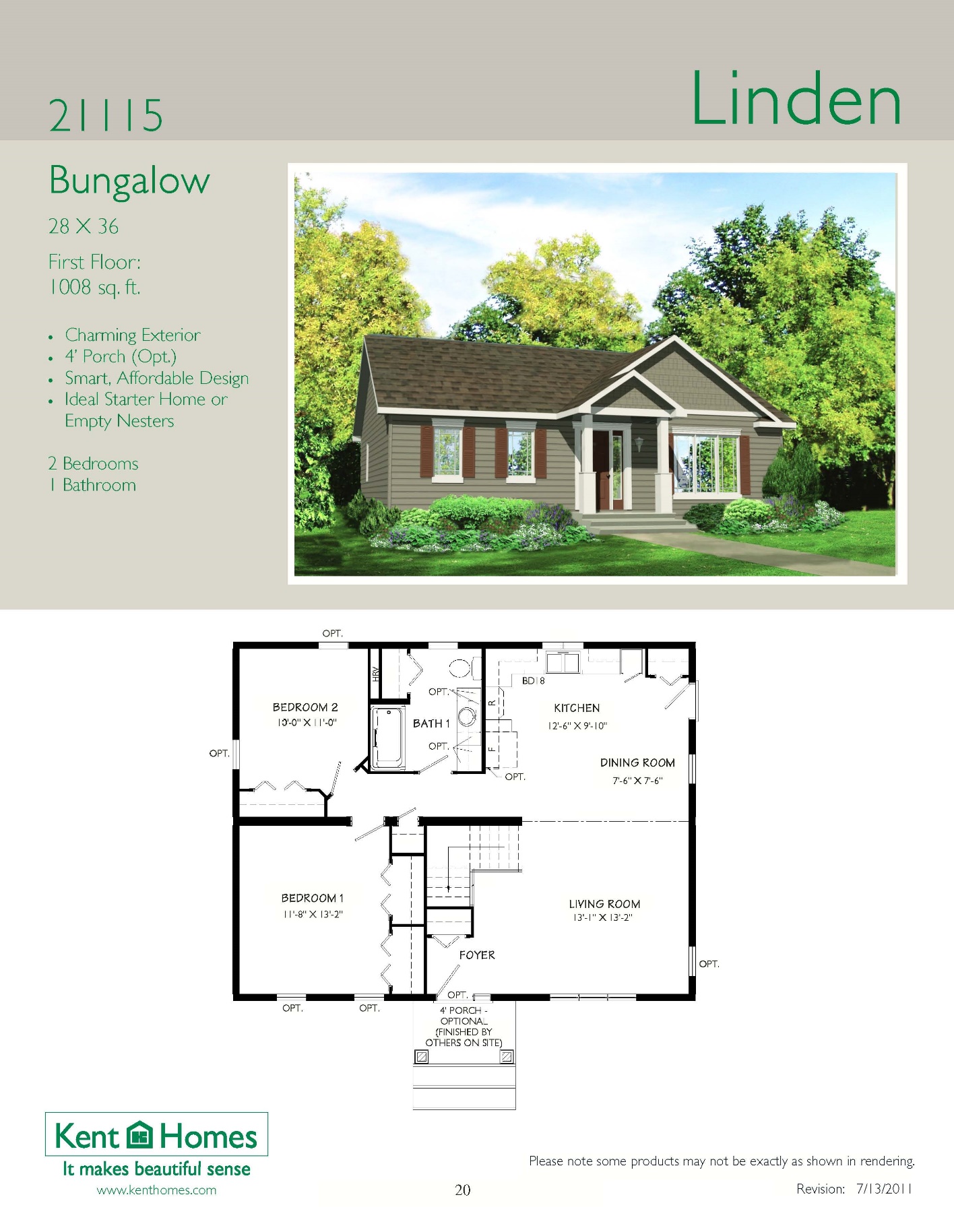 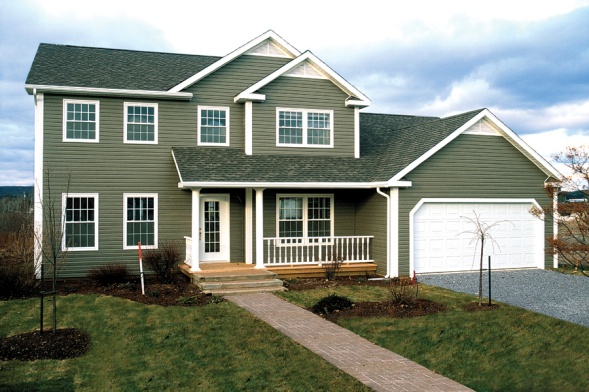 Exelsa, Profab, QC
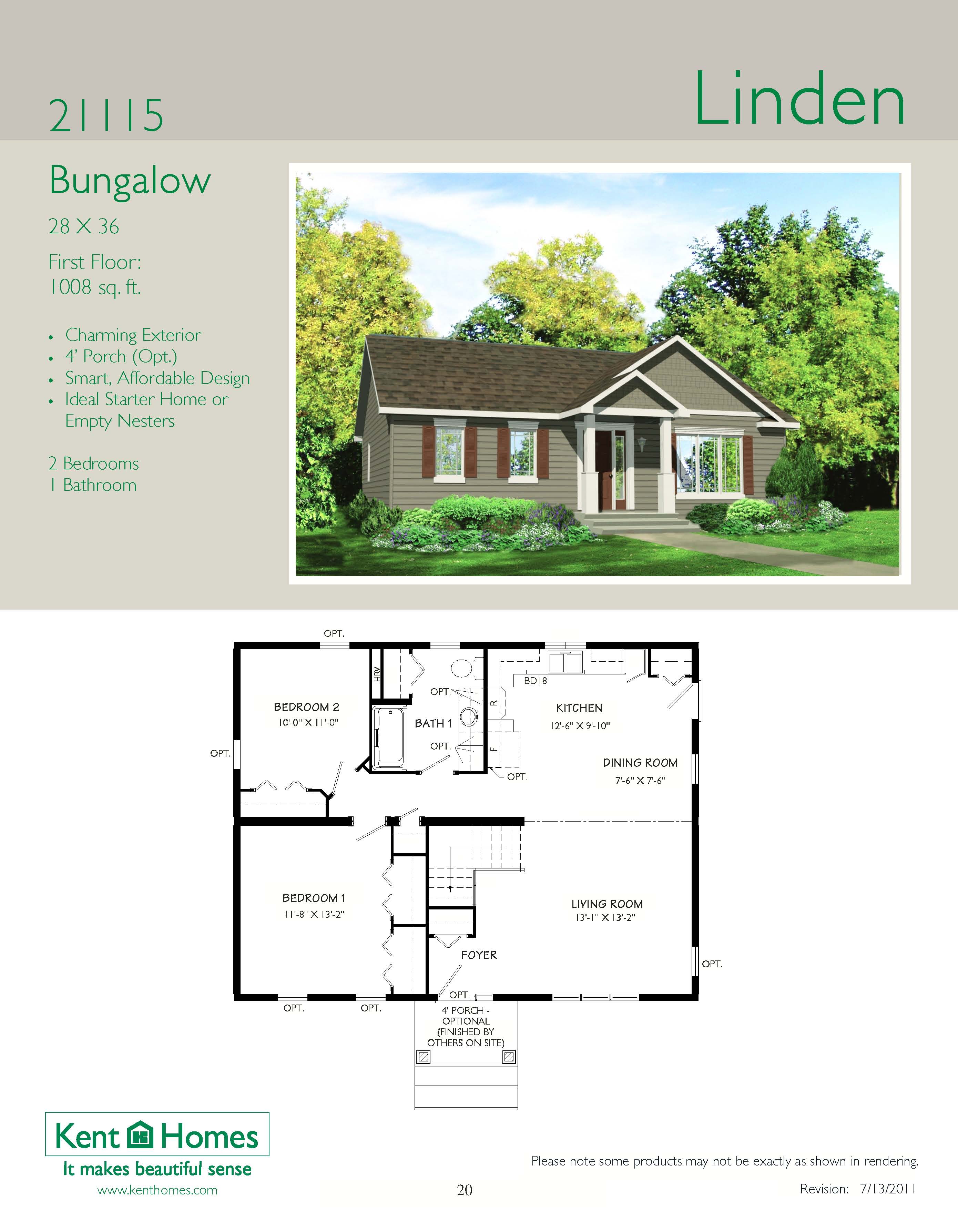 Linden, Kent Homes, NB
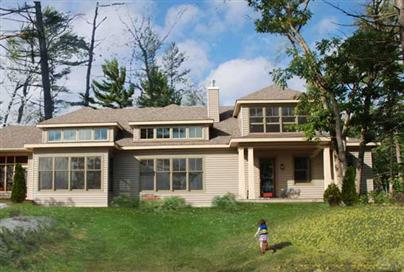 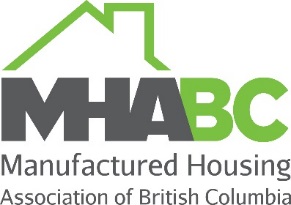 Starr Cottage, Royal Homes, ON
2 -
12
[Speaker Notes: Module 2.1 – Prefab Buildings - Now

Residential - Modular

To simple or more elaborate 2-storey single family homes , 
in traditional or more contemporary styles.]
Factory-Built Housing - Now
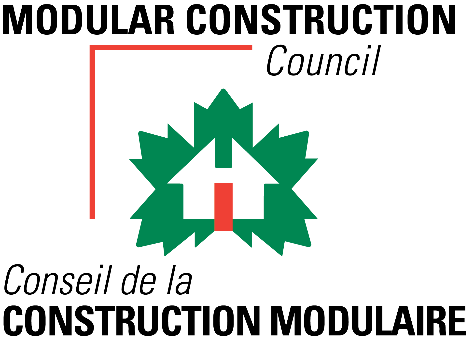 Residential
Modular – multi-unit
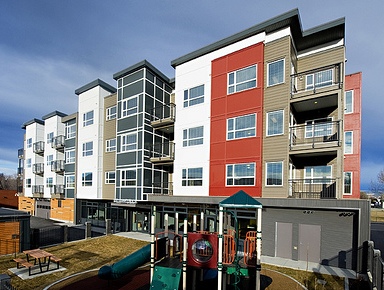 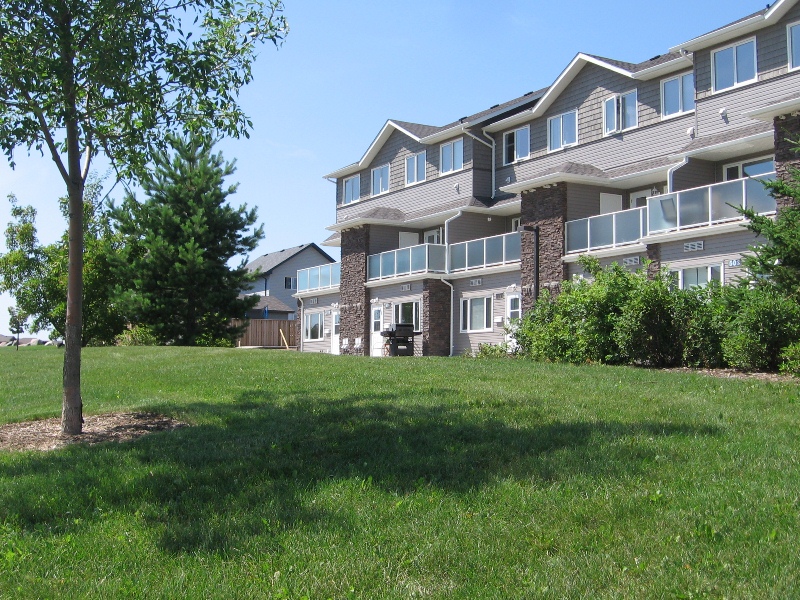 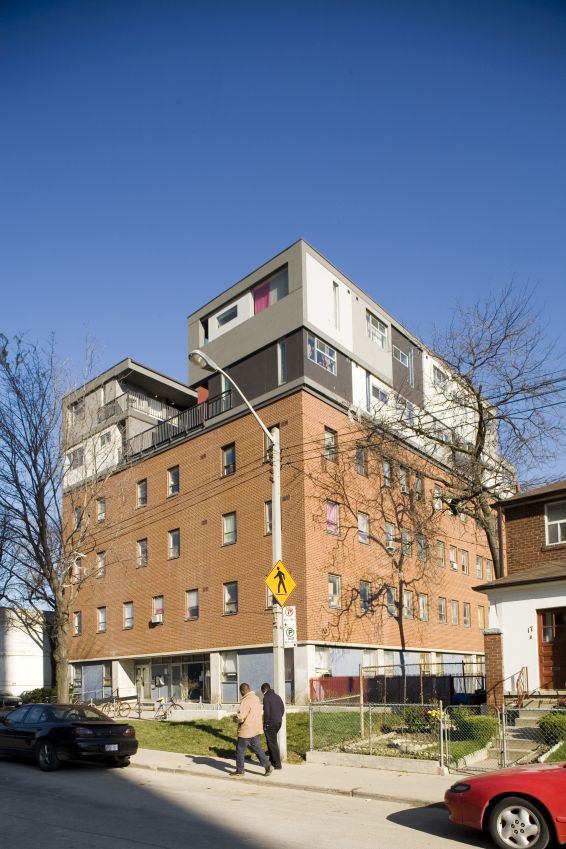 Grandeur Housing and Innovative ResidentialRent-to-own, Saskatoon
BC Housing, Tutt Street Place, Kelowna
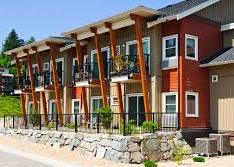 St. Clare’s Multifaith Housing Society, Toronto, LGA Architectural Partners.
BC Housing, Olympic Legacy Enderly and Surrey
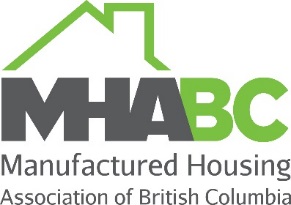 2 -
13
[Speaker Notes: Module 2.1 – Prefab Buildings - Now

Residential - Modular

The industry also builds modular multi-unit residential – single and multi storey
– new and retrofit
...]
Factory-Built Housing - Now
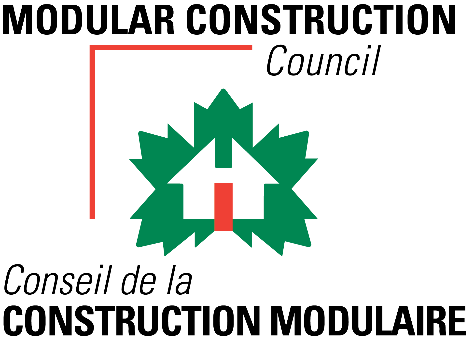 Residential with Other Occupancies
modular
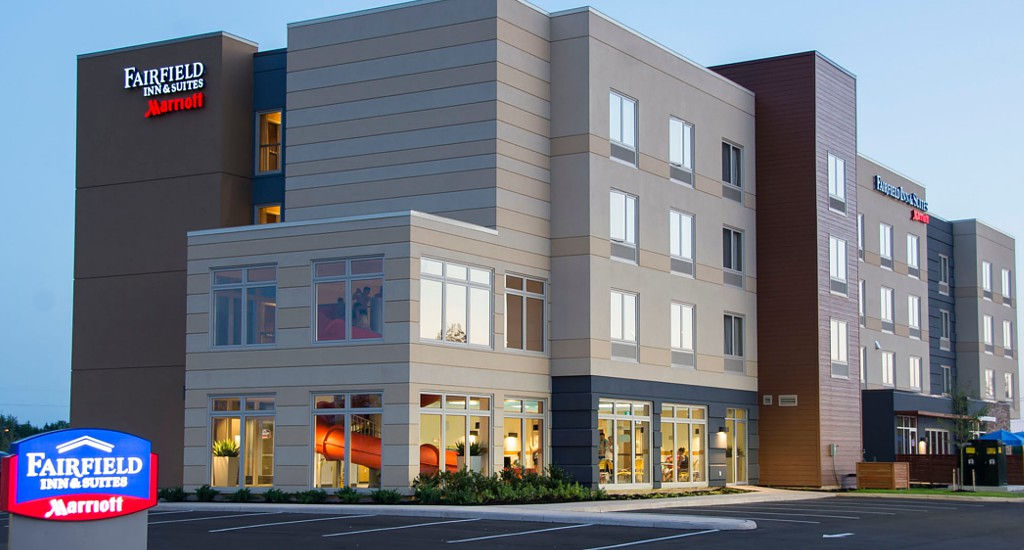 Prefab Hotel Floors 2-4, Fairfield Marriott, Moncton, Supreme Homes
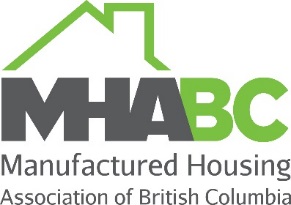 2 -
14
[Speaker Notes: Module 2.1 – Prefab Buildings - Now

Residential and other Occupancies - Modular

… and hotels]
Factory-Built Housing - Now
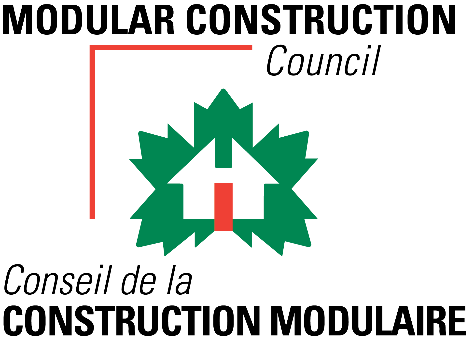 Residential
modular - manufactured
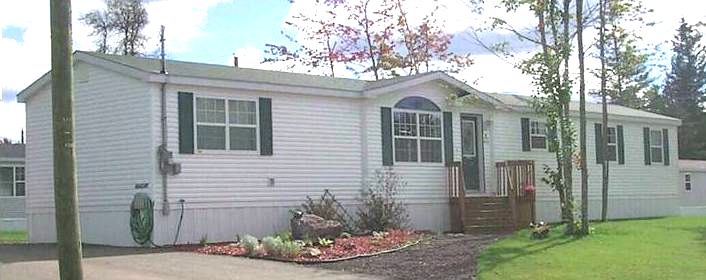 Kent Homes, NB
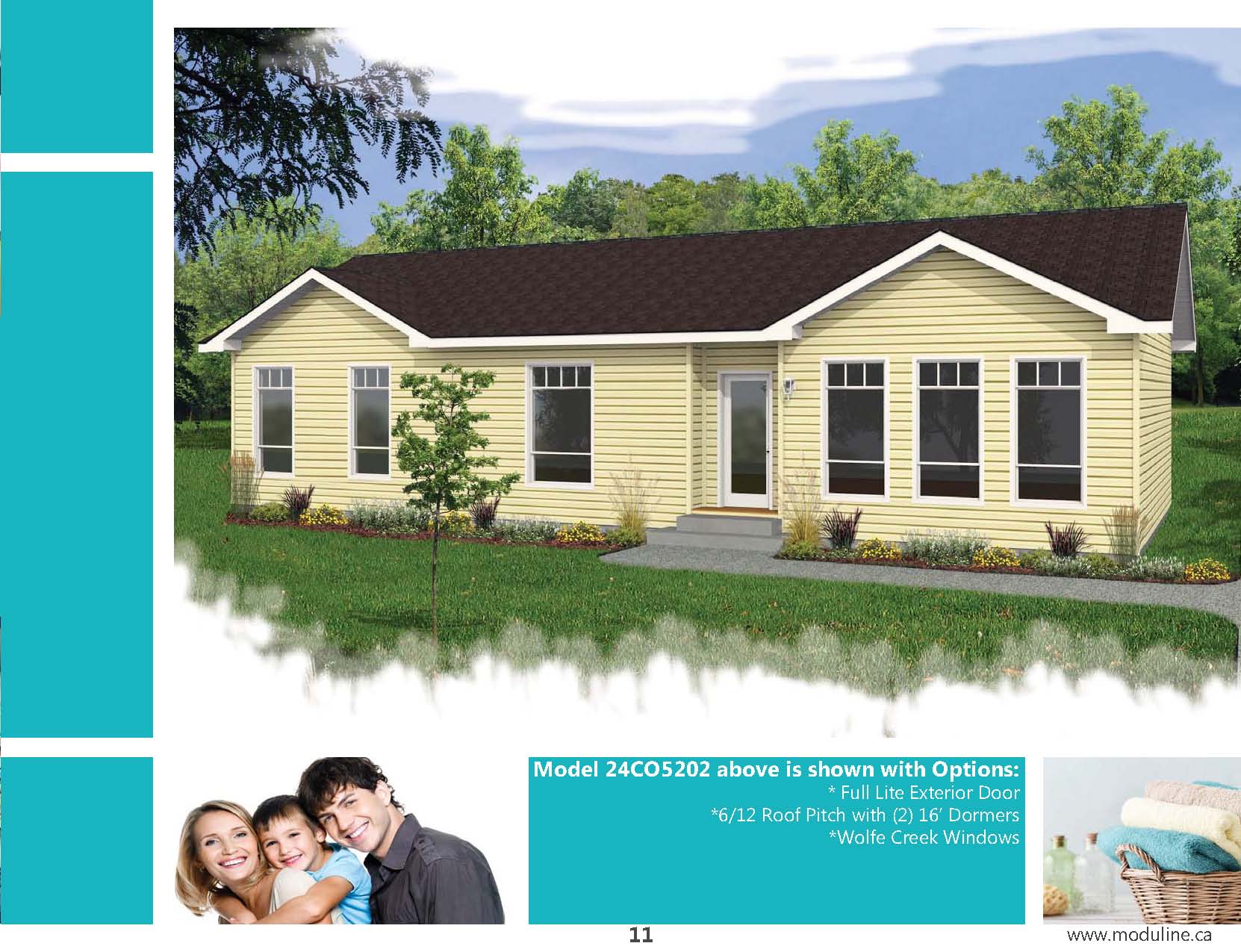 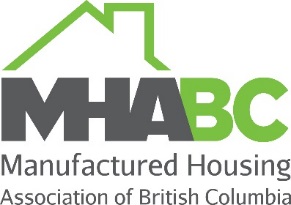 2 -
15
Moduline,BC
[Speaker Notes: Module 2.2 – Prefab Buildings - Now

Residential – Modular – Manufactured 

Manufactured homes,which may or may not look similar to older mobile homes, 
are a type of modular home

These are described in more detail in the context of the technical requirements in Module 4.]
Factory-Built Housing - Now
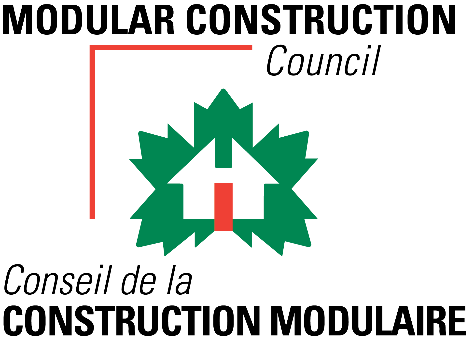 Non-Residential
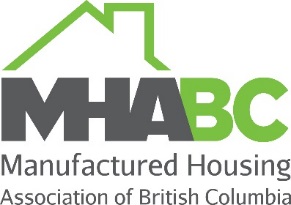 2 -
16
[Speaker Notes: Module 2.1 – Prefab Buildings - Now

Non-Residential

Many kinds of non-residential buildings are constructed – 
…]
Factory-Built Housing - Now
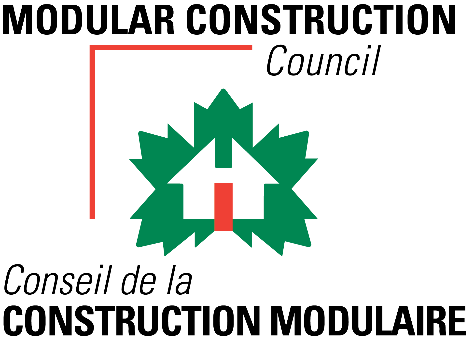 Non-Residential
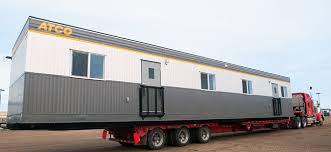 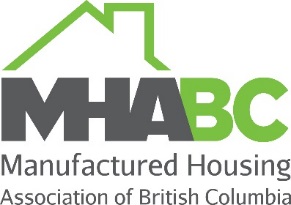 2 -
17
[Speaker Notes: Module 2.1 – Prefab Buildings - Now

Non-Residential

…
site offices
…]
Factory-Built Housing - Now
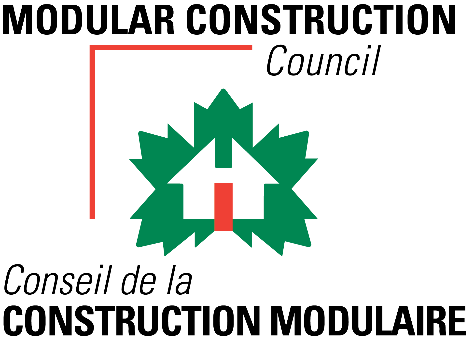 Non-Residential
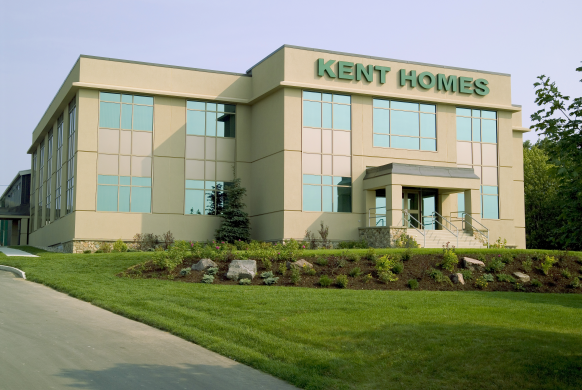 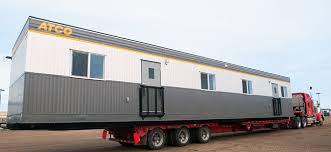 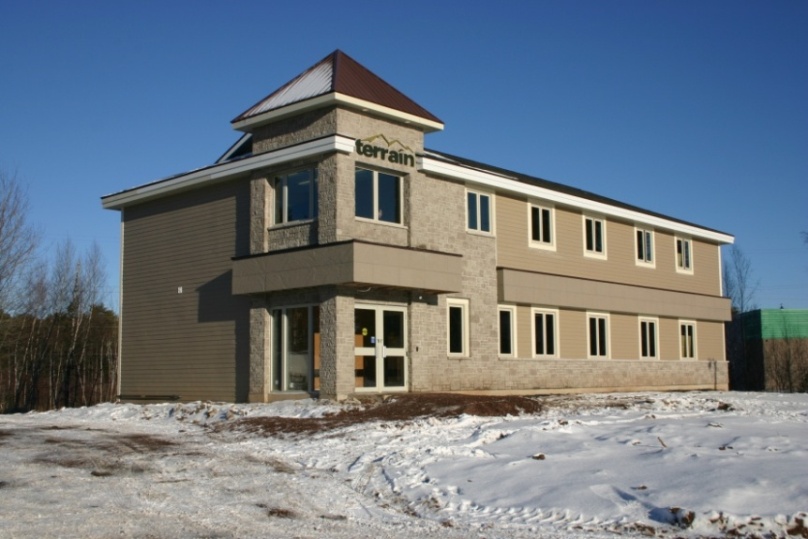 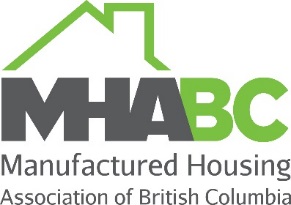 2 -
18
[Speaker Notes: Module 2.1 – Prefab Buildings - Now

Non-Residential

…
office buildings
…]
Factory-Built Housing - Now
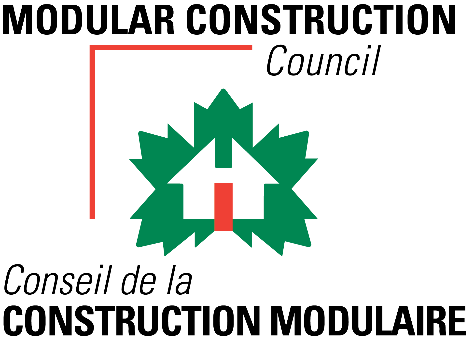 Non-Residential
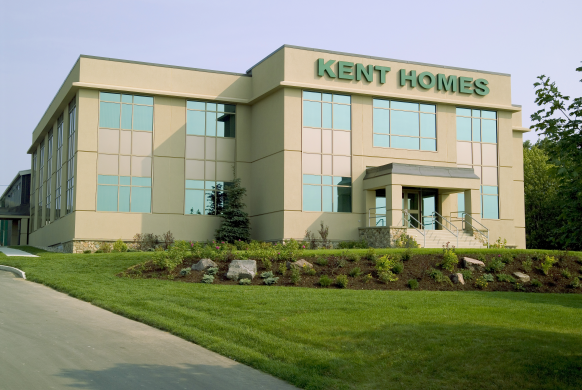 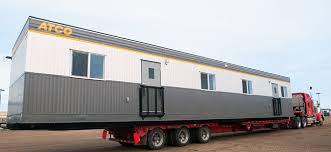 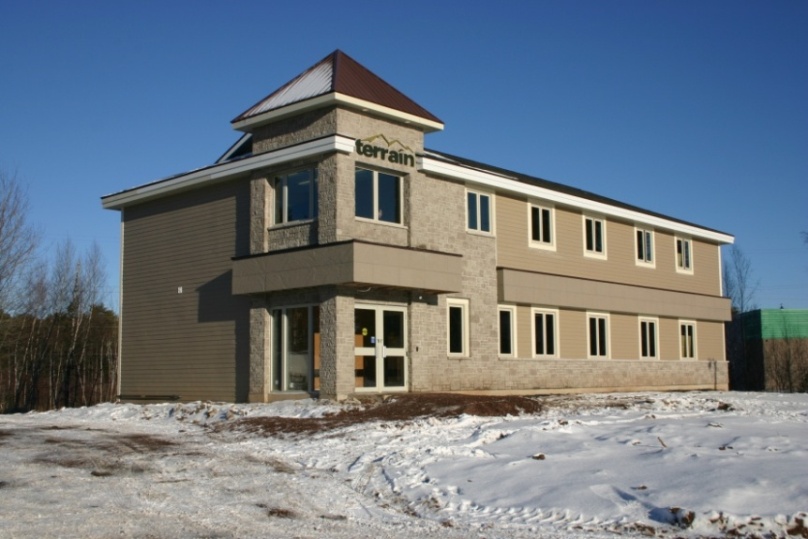 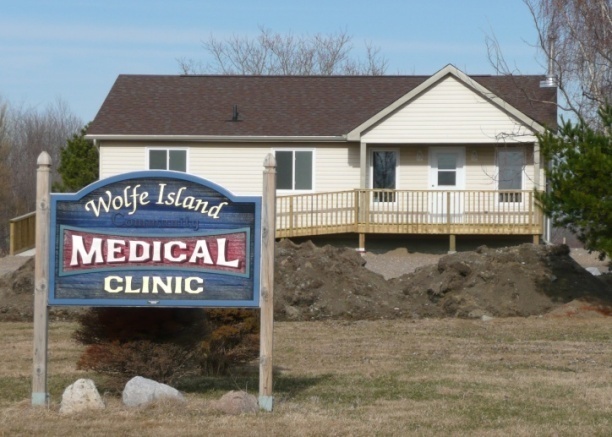 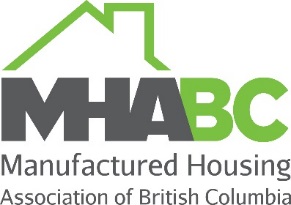 Guidcrest Homes, ON
2 -
19
[Speaker Notes: Module 2.1 – Prefab Buildings - Now

Non-Residential

…
Medical clinics
…]
Factory-Built Housing - Now
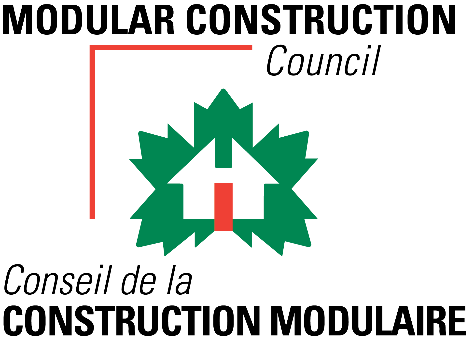 Non-Residential
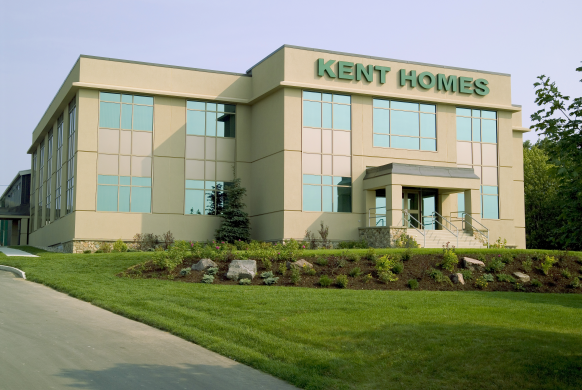 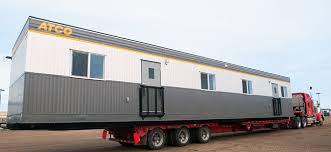 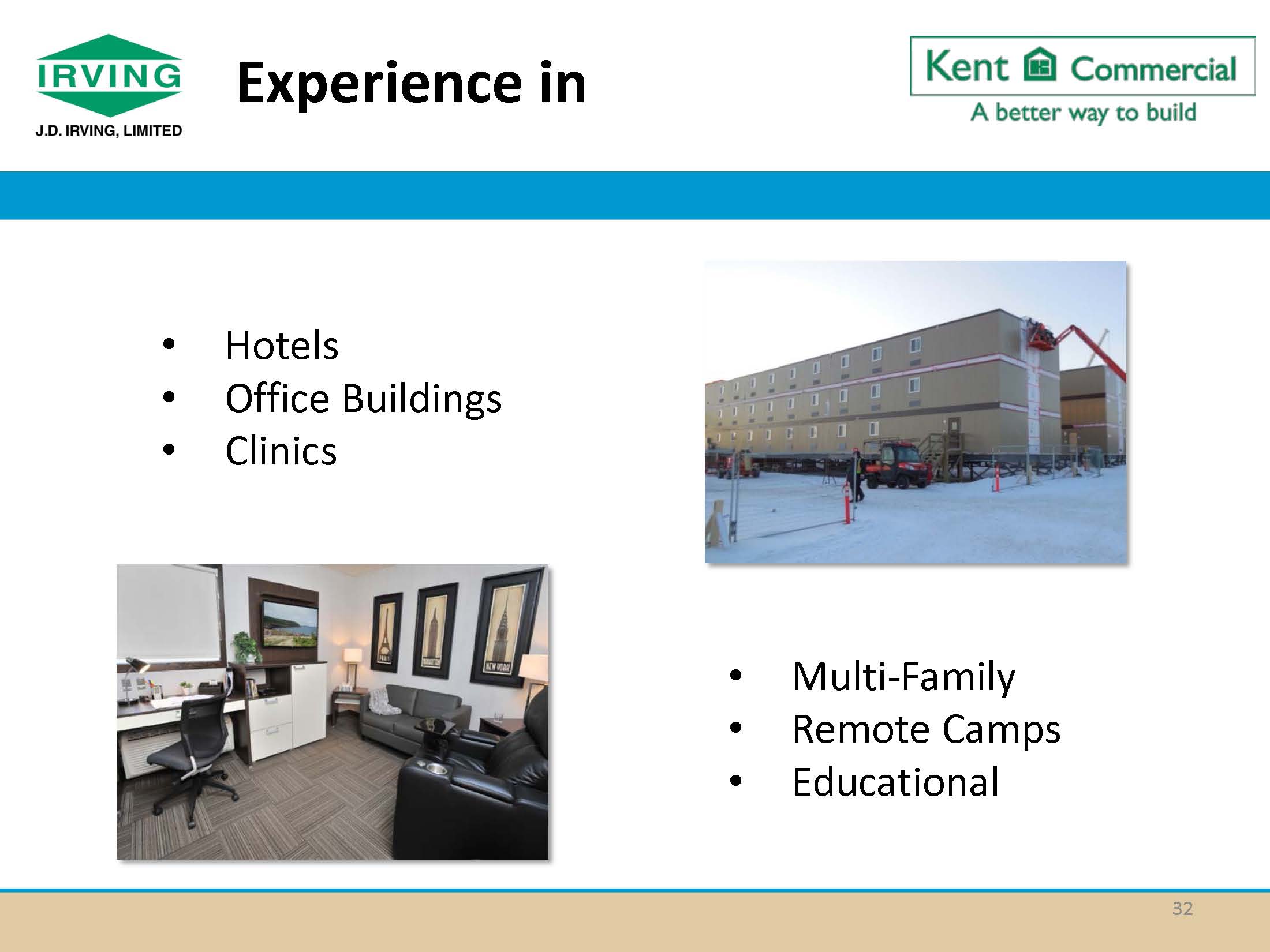 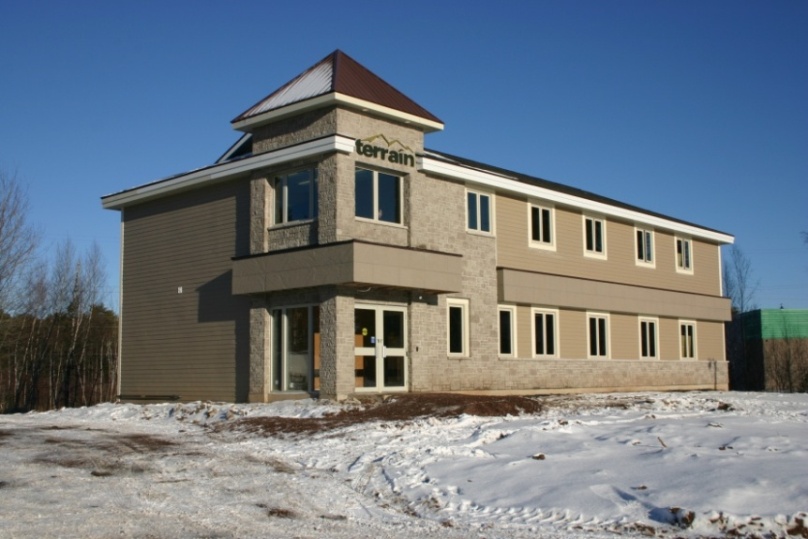 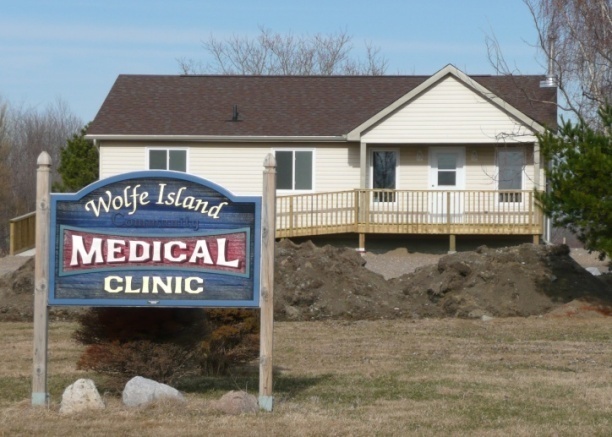 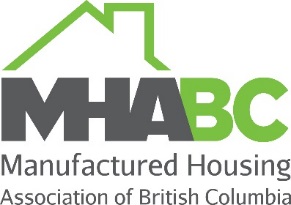 Guidcrest Homes, ON
Kent Homes, NB
2 -
20
[Speaker Notes: Module 2.1 – Prefab Buildings - Now

Non-Residential

…
and work camps, to illustrate a few.]
Factory-Built Housing – NowEnergy Efficiency and Sustainability
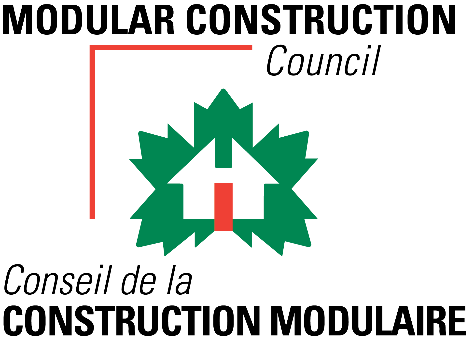 Leading Edge
Canada’s first EnviroHome® 
Canada’s first entirely BuiltGreen® community
Canada’s first CMHC EQuilibrium™ initiative demonstration home
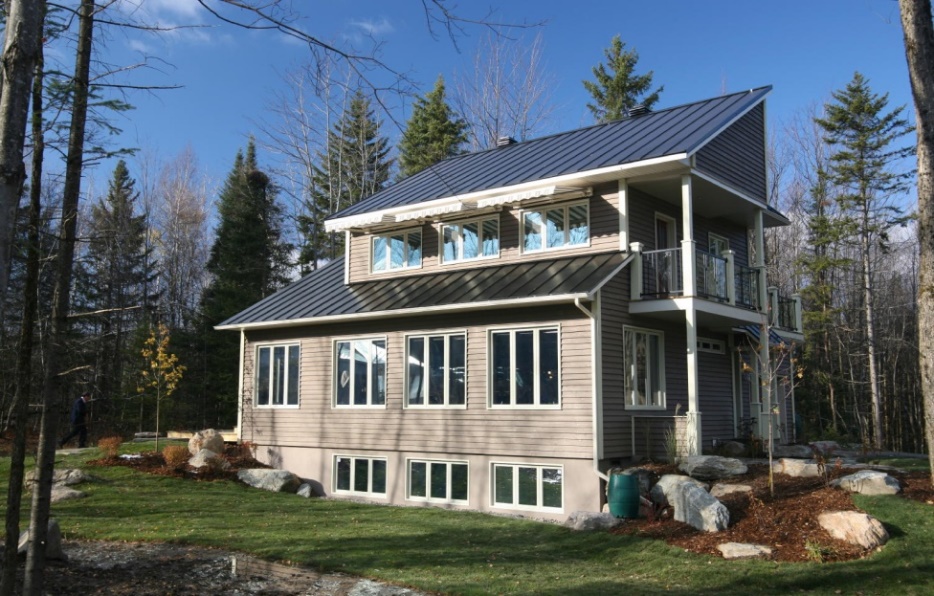 EcoTerra™ Home, Alouette Homes, QC
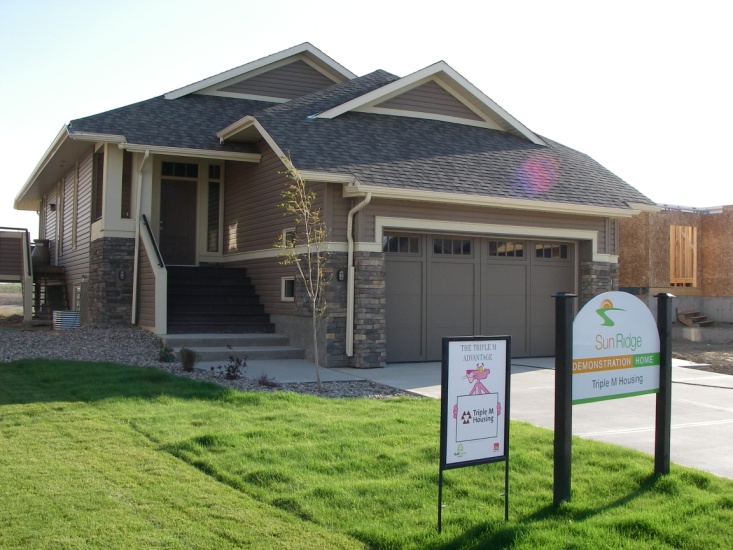 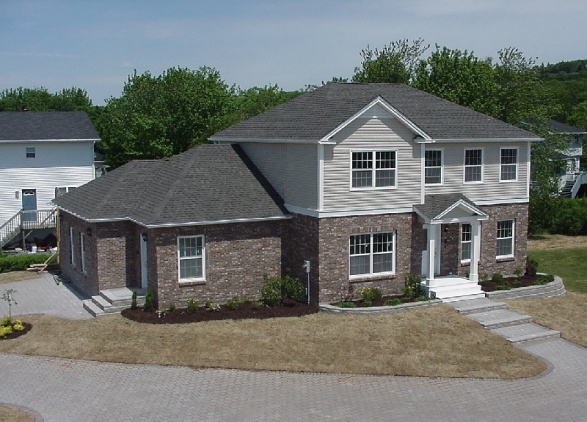 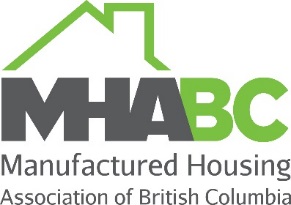 BuiltGreen® Home, Triple M Housing, AB
EnviroHome®, Prestige Homes, NB
2 -
21
[Speaker Notes: Module 2.1 – Prefab Buildings - Now

Energy Efficiency & Sustainability

Factory-builders have long been leaders in energy efficiency and sustainability.
  Canada’s first EnviroHome® was prefabricated
  The homes in Canada’s first entirely BuiltGreen® community were prefabricated 
  Canada’s first CMHC EQuilibrium™ initiative demonstration home was prefabricated]
Factory-Built Housing – NowEnergy Efficiency and Sustainability
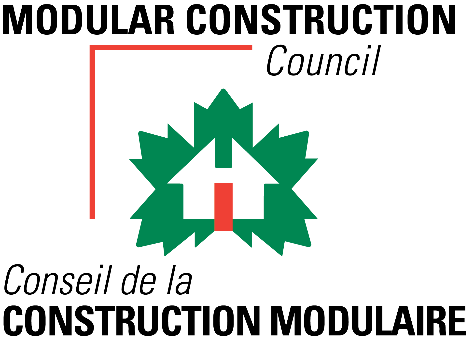 Awards
2012 Energuide Rating Service – MostEnergy Efficient House, Bathurst, NB
2012 Energy Efficient Community Award, North America’s first EcoPlus net-zero townhouse community, Fredericton, NB
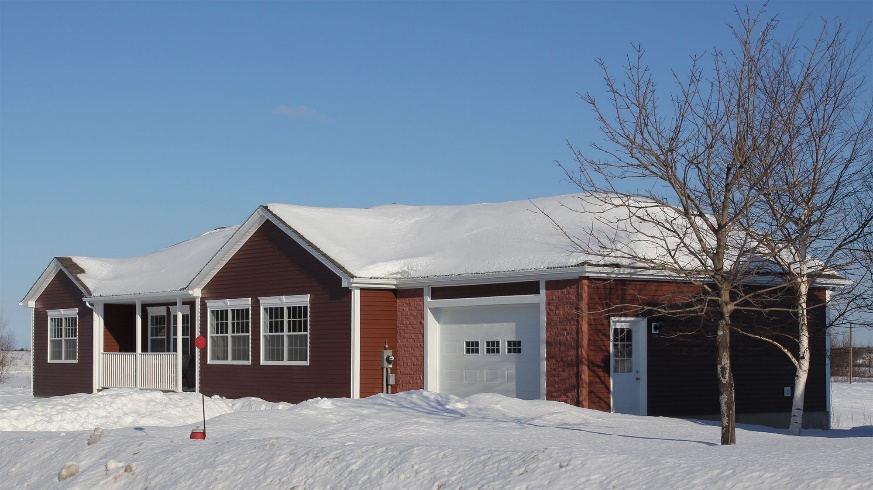 Photos: CNW Group/Maple Leaf Homes, New Brunswick
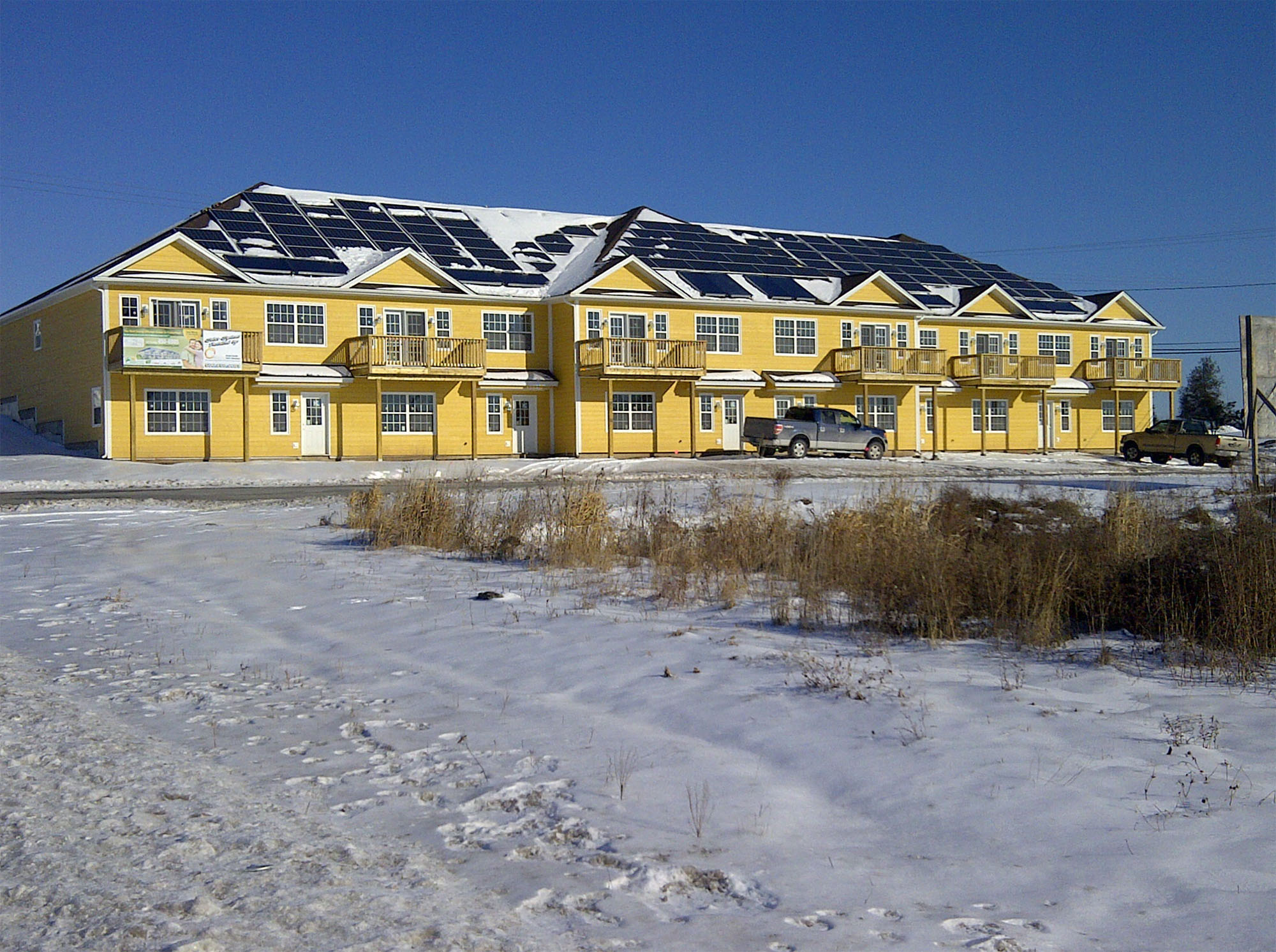 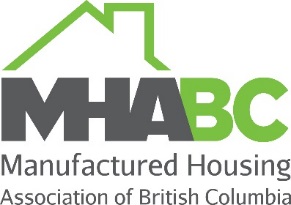 2 -
22
[Speaker Notes: Module 2.1 – Prefab Buildings - Now

Energy Efficiency & Sustainability

….
 The 2012 Energuide Most Energy Efficient House was a prefabricated home
and 
 in the same year, North America’s first EcoPlus net-zero townhouse community was a row of prefabricated townhouses]
Factory-Built Housing – NowEnergy Efficiency and Sustainability
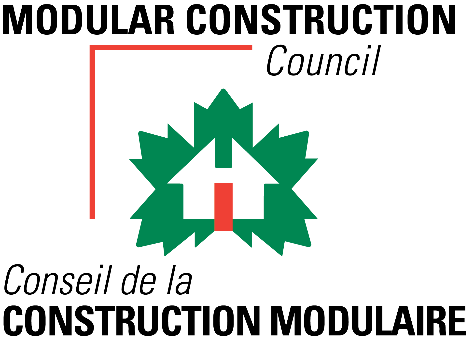 CO2 Emissions Reduction 
significant reductions compared to on-site constructionconsidering:
 material deliveries
crew travel
equipment usage
winter heating
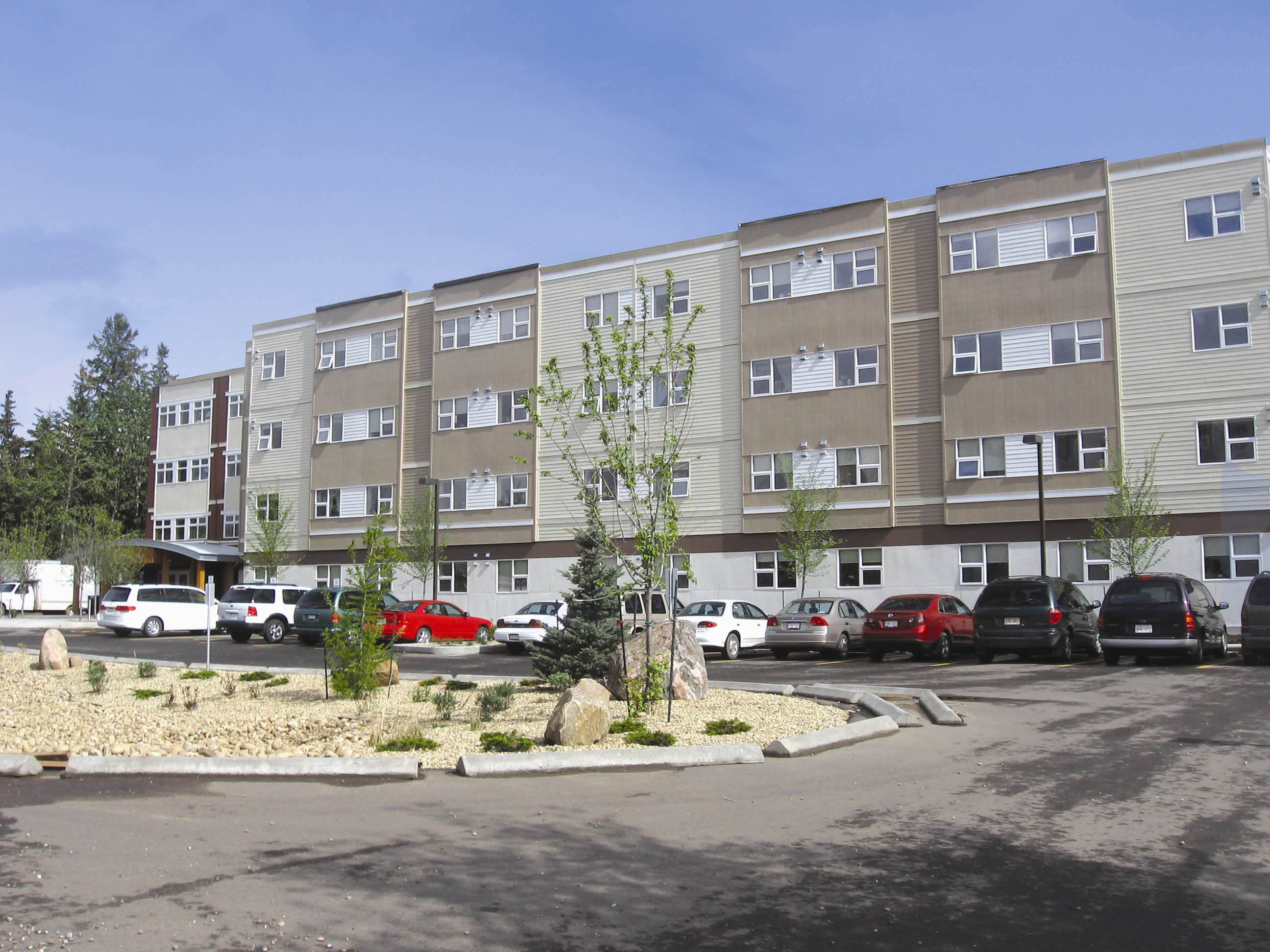 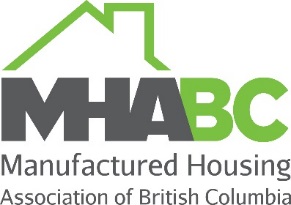 43% reduction in CO2 emissions during construction: North Ridge Place Seniors Affordable Housing Project, St. Albert, AB
University of Alberta Study  (Photo: Rose Country Advertising and Public Relations)
2 -
23
[Speaker Notes: Module 2.1 – Prefab Buildings - Now

Energy Efficiency & Sustainability

Prefabrication of buildings has also been found to result in notable lower CO2 emissions.
Considering: 
 material deliveries
 crew travel
 equipment usage, and
 winter heating
a study of one multi-unit residential building found a 43% reduction in CO2 emissions during construction compared to site-built.]